Lección 9ATAQUES INESPERADOS
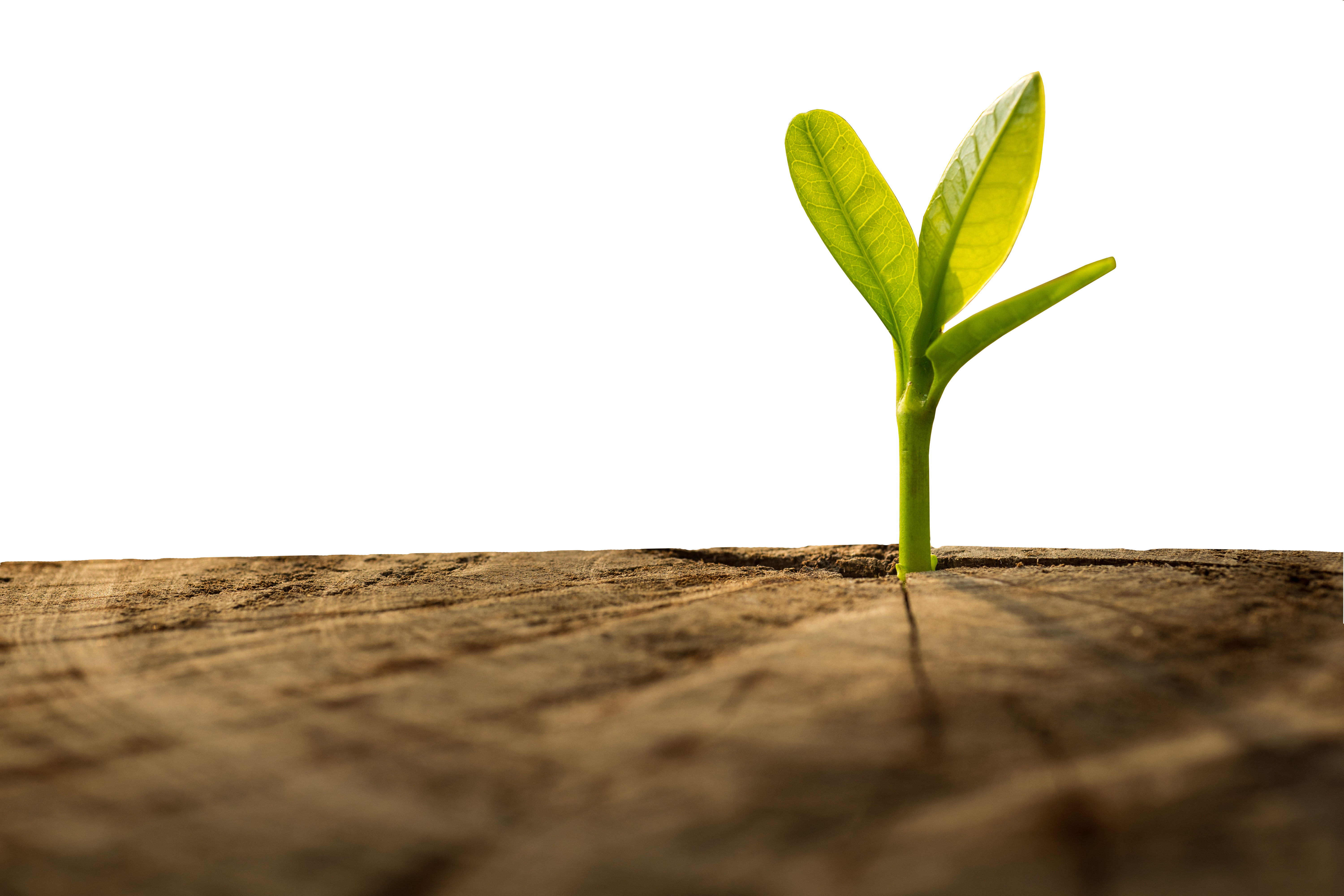 1 Samuel 16.6-7; 17.28-37
«Pero Jehová respondió a Samuel: —No mires a su parecer, ni a lo grande de su estatura, porque yo lo desecho; porque Jehová no mira lo que mira el hombre, pues el hombre mira lo que está delante de sus ojos, pero Jehová mira el corazón». 
1 Samuel 16.7
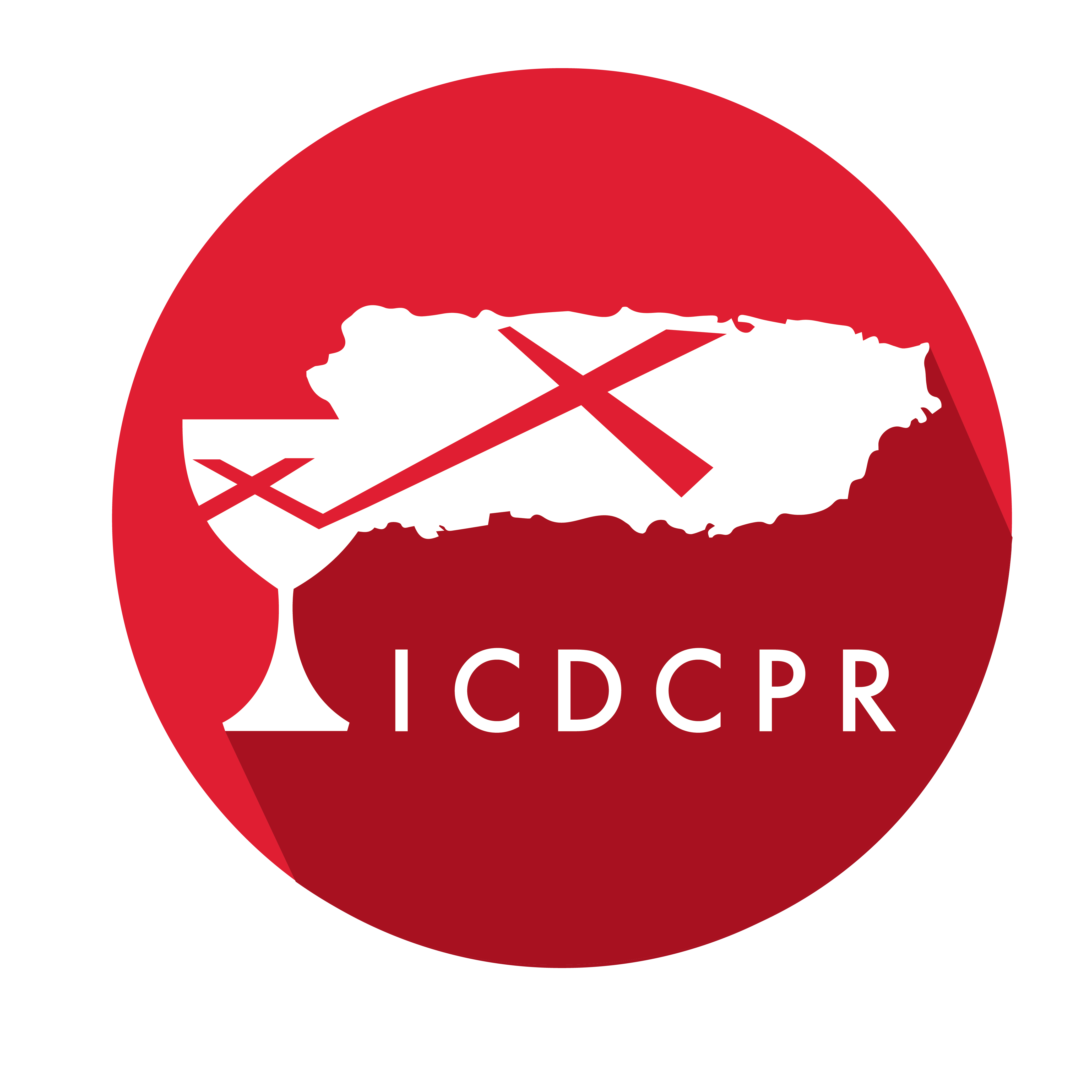 Edición Especial 2021
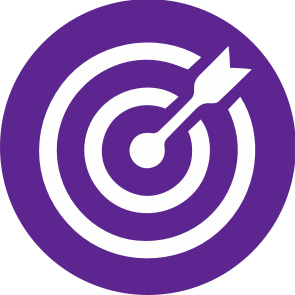 OBJETIVOS
Definir el concepto «ansiedad» y cómo esta afecta nuestra vida, relaciones y decisiones.
Analizar la relación entre David y su hermano Eliab como un ejemplo de situaciones contenciosas que se dan entre los miembros de la familia e identificar estrategias que nos ayuden a manejar estas situaciones con madurez emocional.
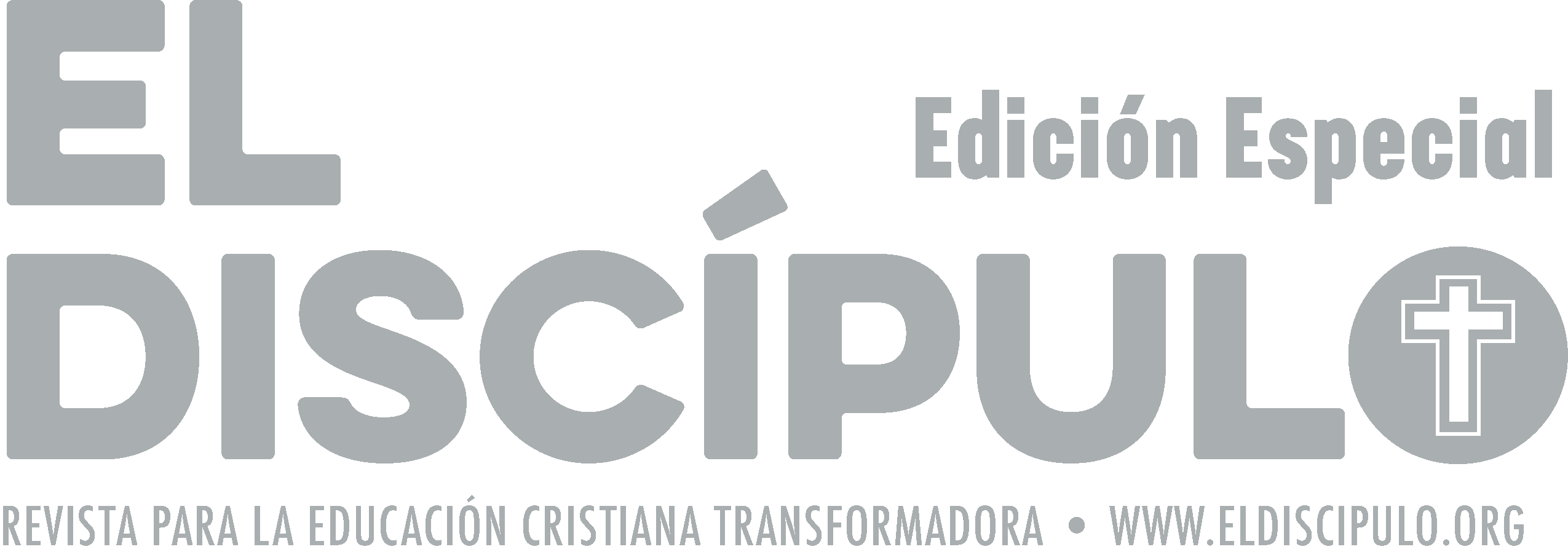 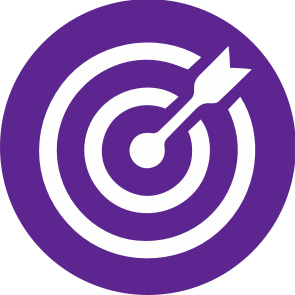 OBJETIVOS
Evaluar cómo reaccionamos ante eventos estresantes y ataques de otras personas, especialmente si estos ataques provienen de nuestra propia familia y reconocer cuándo somosnosotros quienes reaccionamos atacando a otras personas.
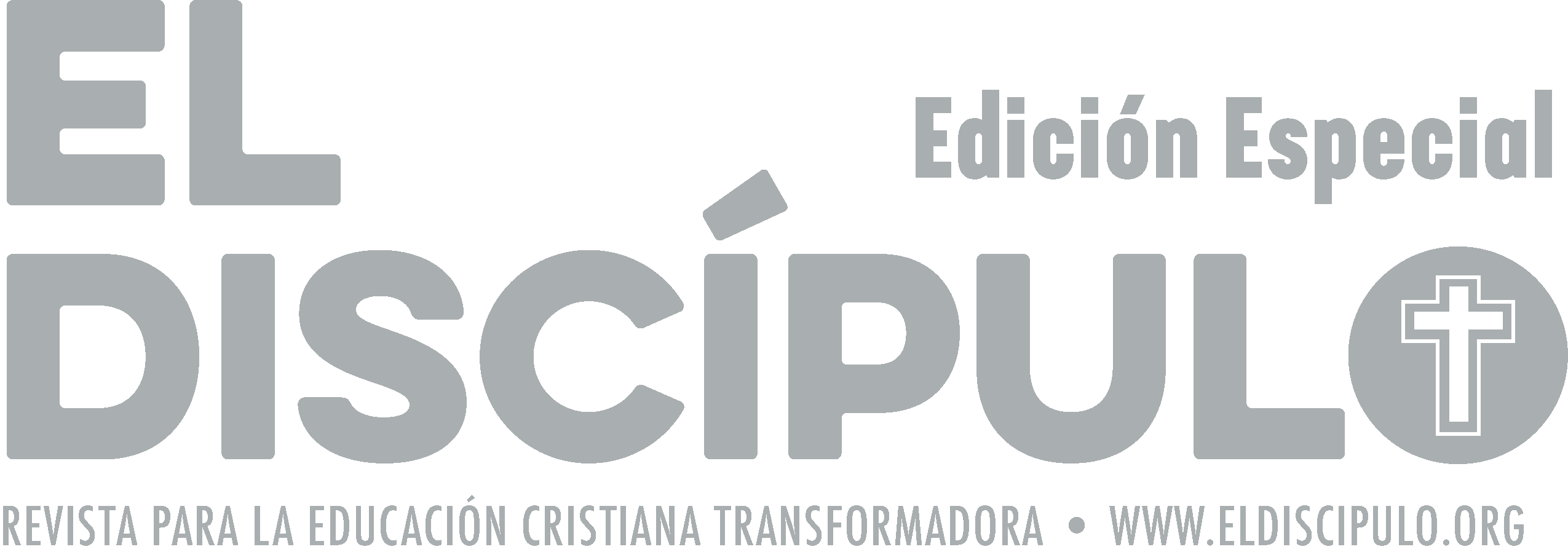 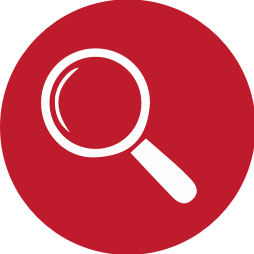 VOCABULARIO
«ANSIEDAD»: Es una reacción automática del ser humano ante una amenaza real o imaginaria. Es una reacción natural que nos ayuda a estar alertas para responder en momentos de tensión. La ansiedad en el ser humano puede ser aguda o crónica. Cuando llega a niveles altos y constantes puede ser perjudicial y paralizante.
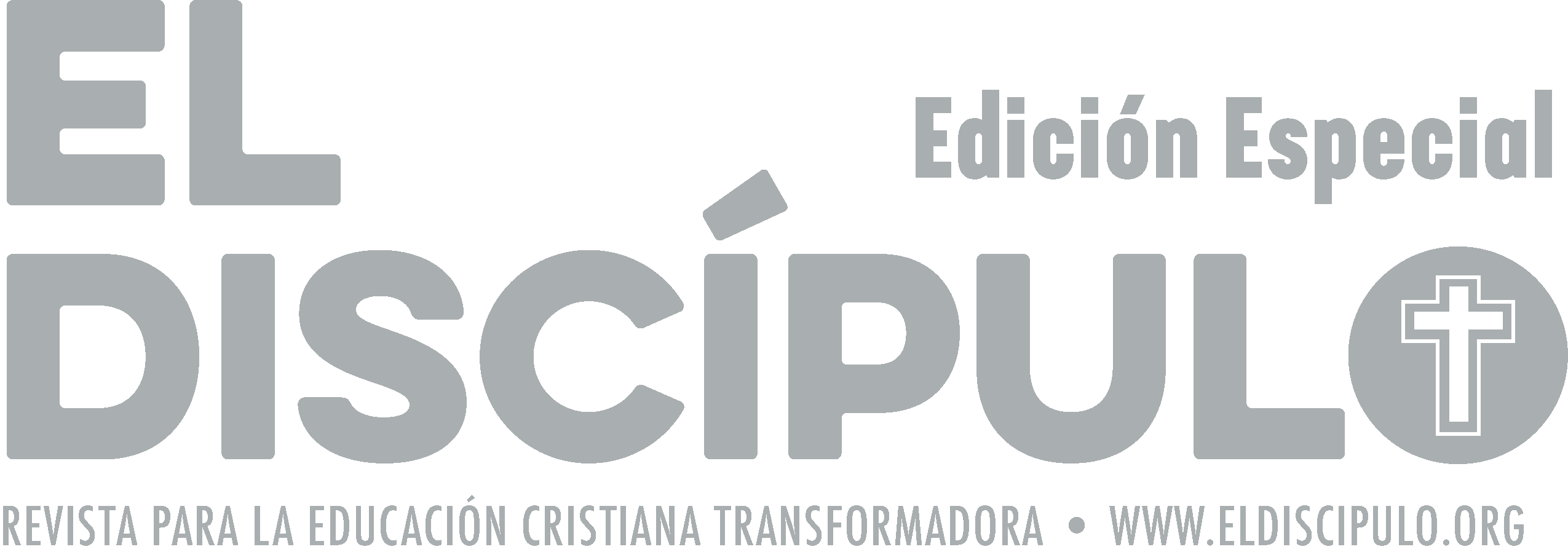 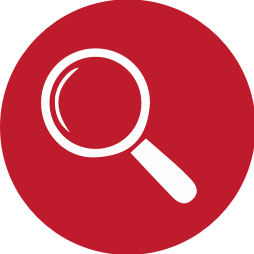 VOCABULARIO
«ATACAR»: Actuar contra algo o alguien con el objetivo de destruirlo. Comenzar una batalla, tener ánimo de causar daño. Los ataques pueden ser físicos, amenazando el bienestar del cuerpo y pueden ser verbales, amenazando y lacerando el componente emocional, mental o espiritual.
«SE ENCENDIÓ EN IRA CONTRA DAVID»: Enojarse, despertar sentimientos de ira, mostrar un temperamento disgustado.
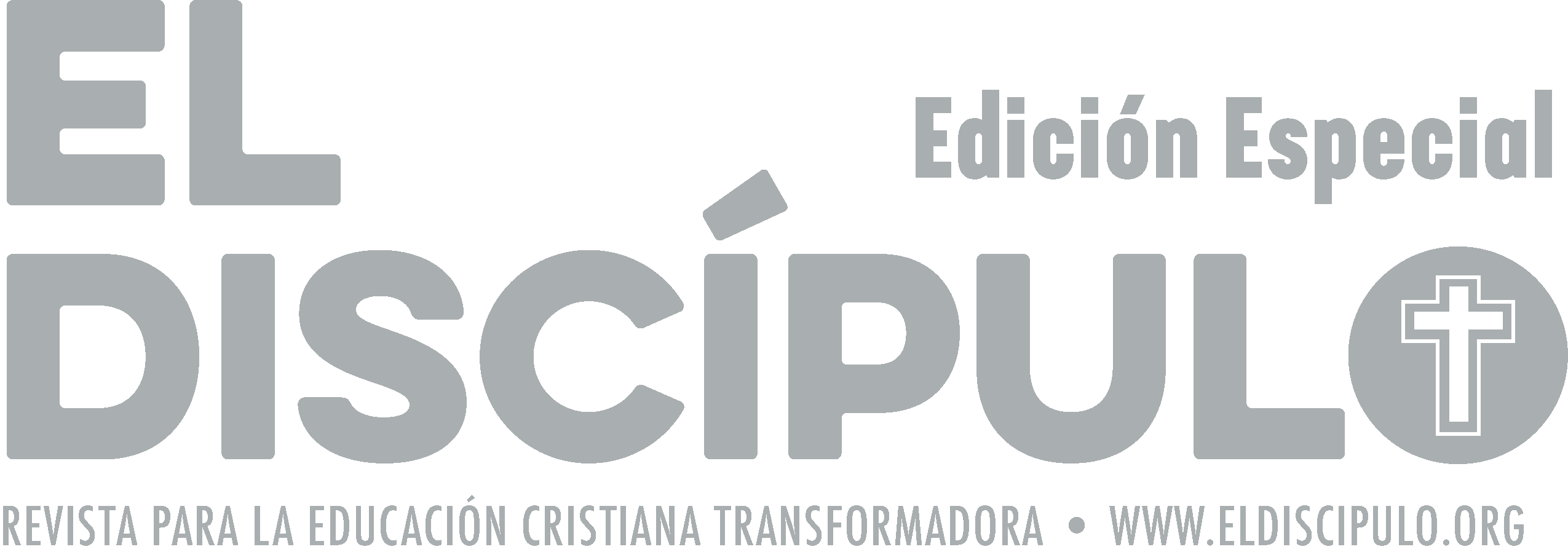 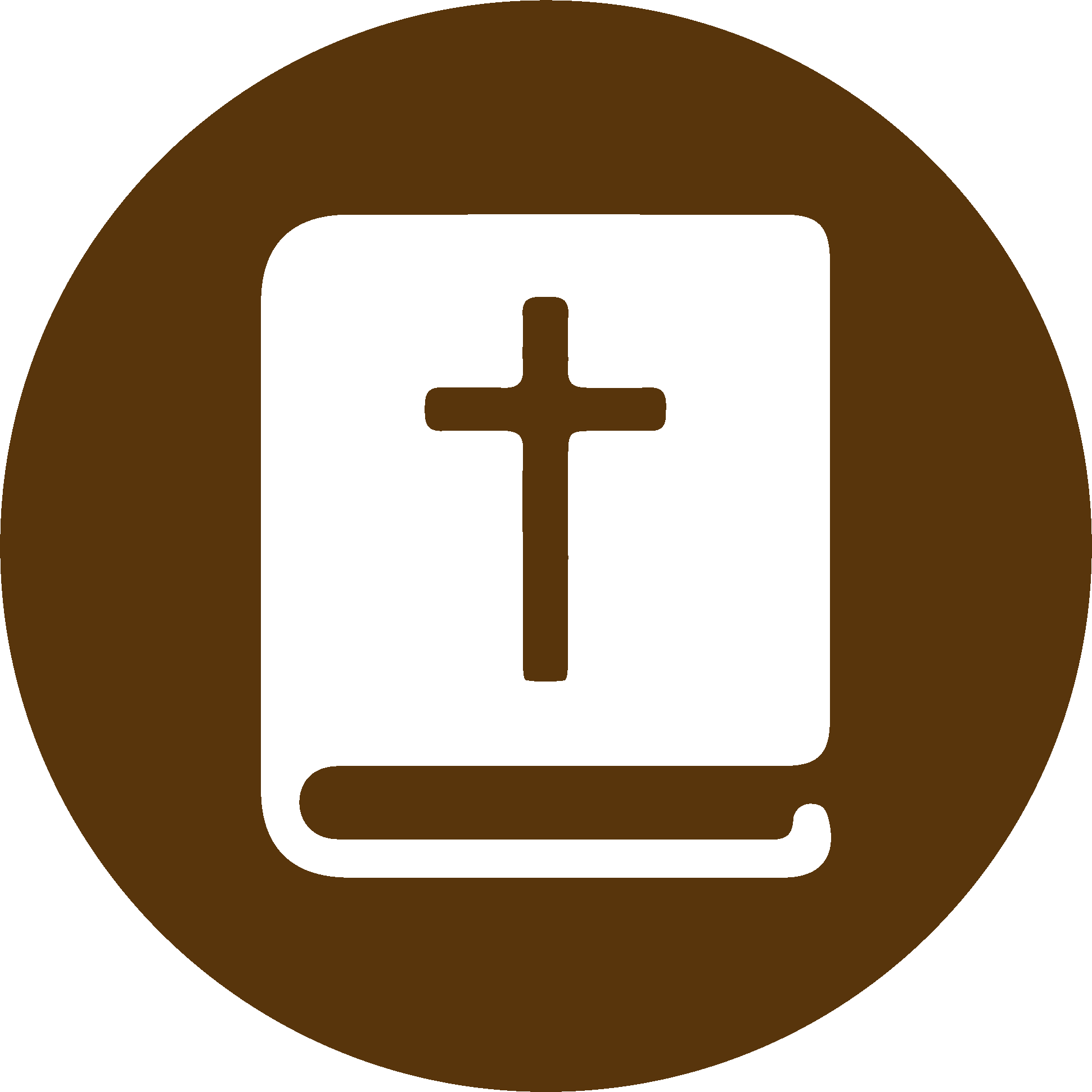 TEXTO BÍBLICO: 1 Samuel 16.6-7
RVR

6 Aconteció que cuando ellos vinieron, vio él a Eliab, y se dijo: «De cierto delante de Jehová está su ungido.»
7 Pero Jehová respondió a Samuel:—No mires a su parecer, ni a logrande de su estatura, porque yo lodesecho; porque Jehová no mira loque mira el hombre, pues el hombre mira lo que está delante de susojos, pero Jehová mira el corazón.
VP

6 Cuando ellos llegaron, Samuel vioa Eliab y pensó: «Con toda seguridad éste es el hombre que el Señor ha escogido como rey.»
7 Pero el Señor le dijo: «No te fijes ensu apariencia ni en su elevada estatura, pues yo lo he rechazado. No se trata de lo que el hombre ve; pues el hombre se fija en las apariencias, pero yo me fijo en el corazón.»
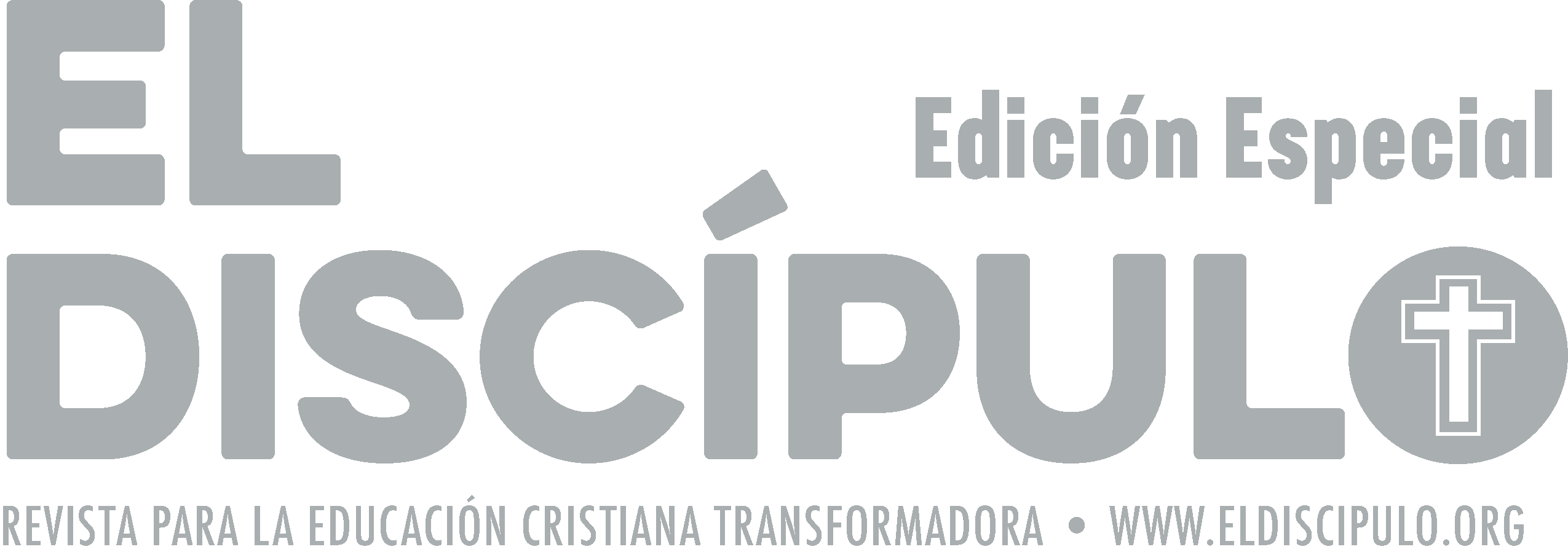 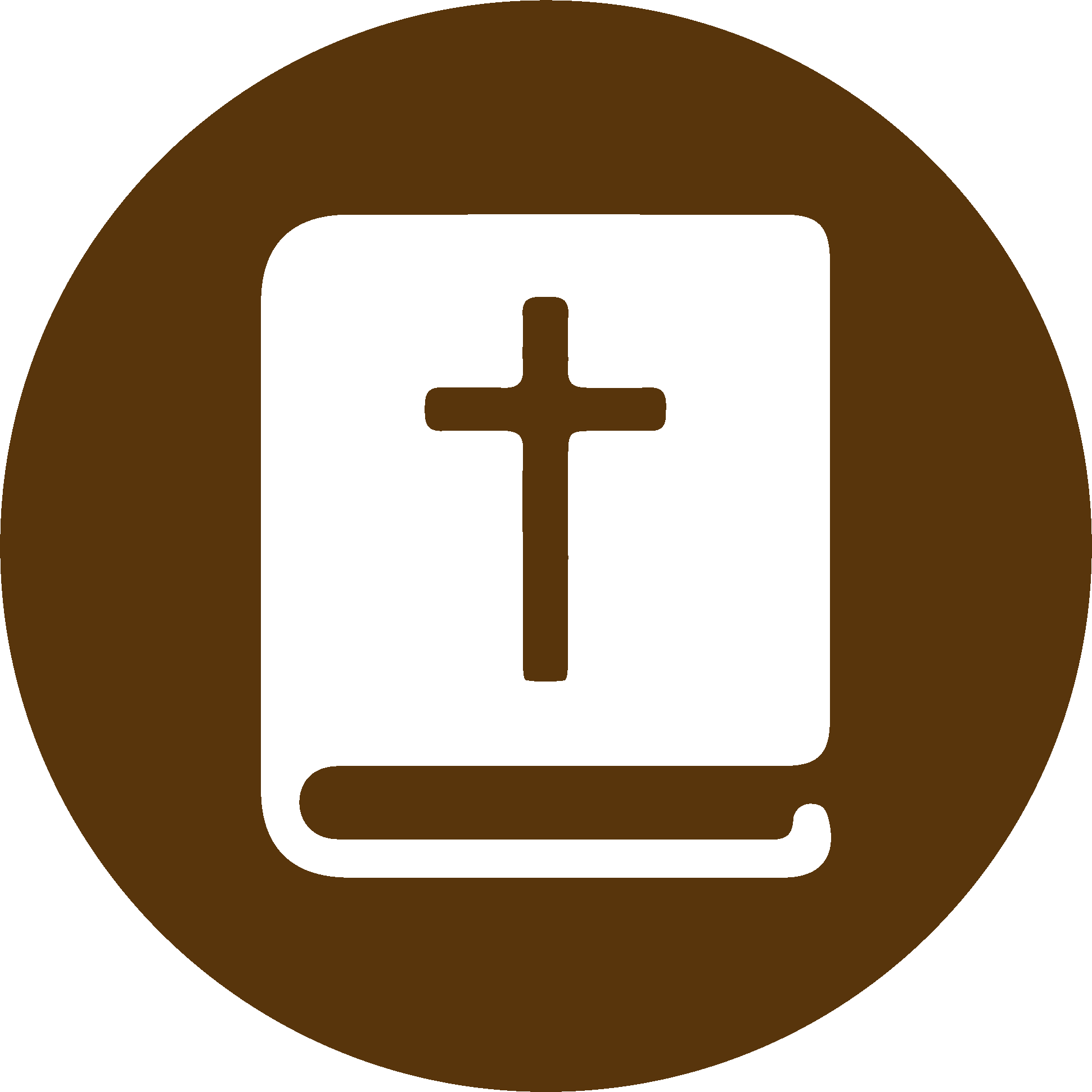 TEXTO BÍBLICO: 1 Samuel 17.28-29
VP

28 Pero Eliab, el hermano mayor de David, que le había oído hablar con aquellos hombres, se enfureció con él y le dijo: —¿A qué has venido aquí? ¿Con quién dejaste esas cuantas ovejas que están en el desierto? Yo conozco tu atrevimiento y tus malas intenciones, porque has venido sólo para poder ver la batalla.
29 —¿Y qué he hecho ahora — contestó David—, si apenas he hablado?
RVR

28 Al oírlo hablar así con aquelloshombres, Eliab, su hermano mayor,se encendió en ira contra David yle dijo: —¿Para qué has descendido acá? ¿A quién has dejado aquellas pocas ovejas en el desierto? Yo conozco tu soberbia y la malicia de tu corazón; has venido para ver la batalla.
29 —¿Qué he hecho yo ahora? ¿Noes esto mero hablar? —dijo David.
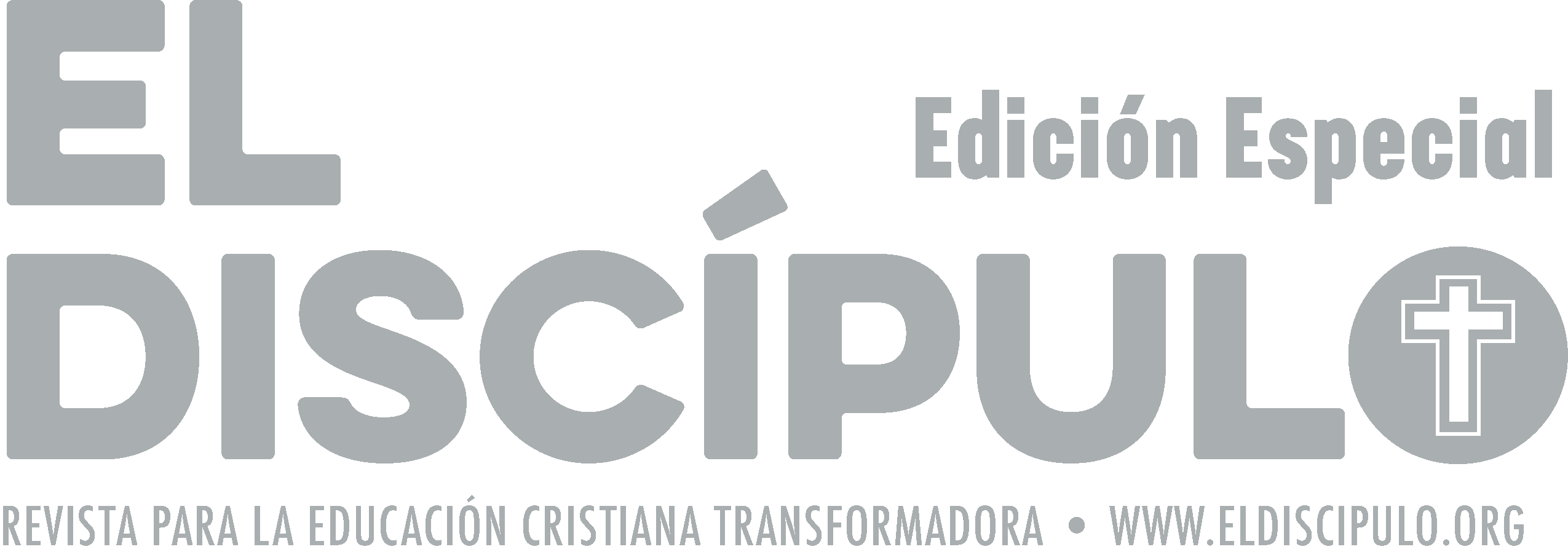 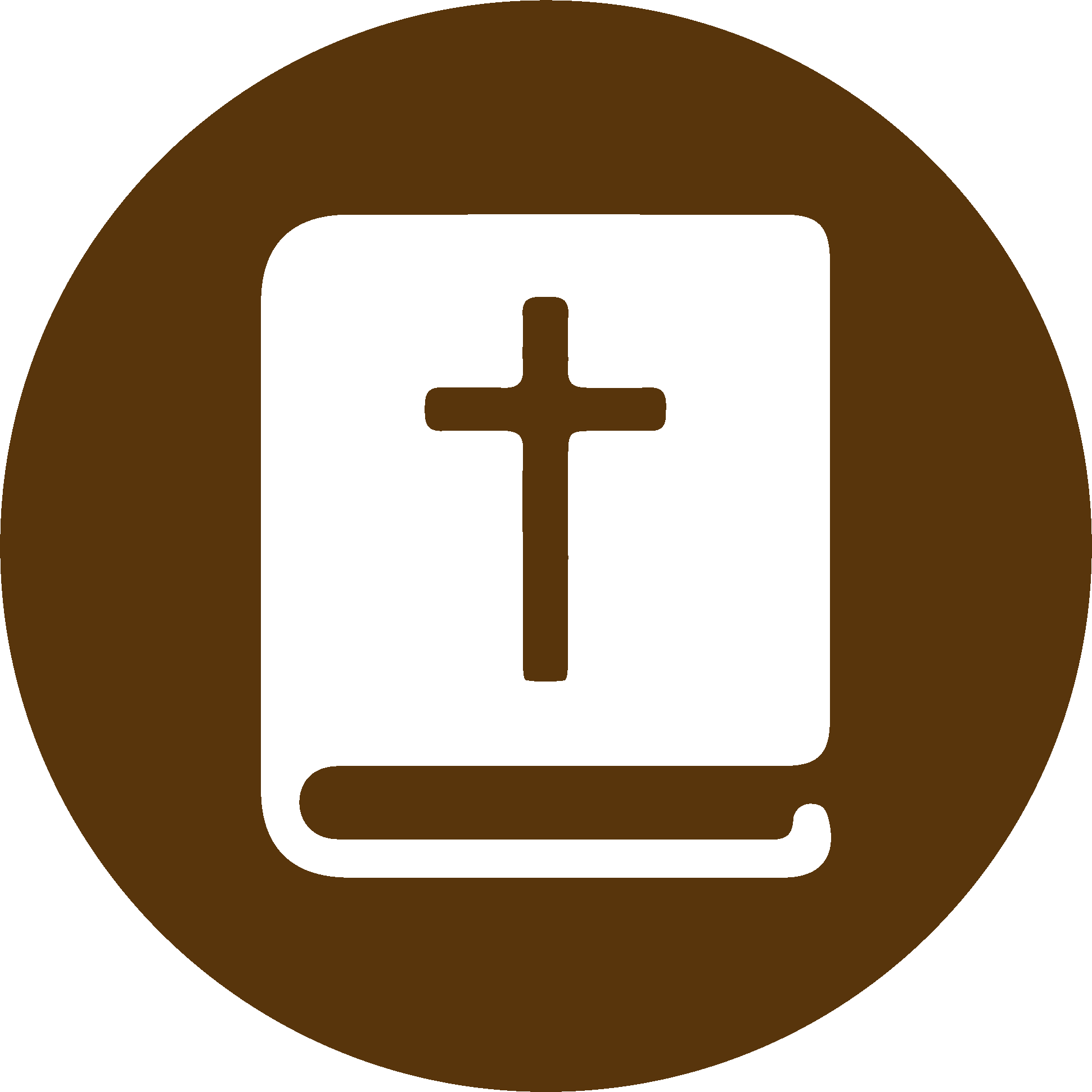 TEXTO BÍBLICO:1 Samuel 17.30-31
VP

30 Luego se apartó de su hermano, y al preguntarle a otro, recibió la misma respuesta.
31 Algunos que oyeron a David preguntar, fueron a contárselo a Saúl, y éste lo mandó llamar.
RVR

30 Y, apartándose de él, se dirigió a otros y les preguntó de igual manera; y el pueblo le dio la misma respuesta de antes.
31 Fueron oídas las palabras que había dicho David, y se lo contaron a Saúl, que lo hizo venir.
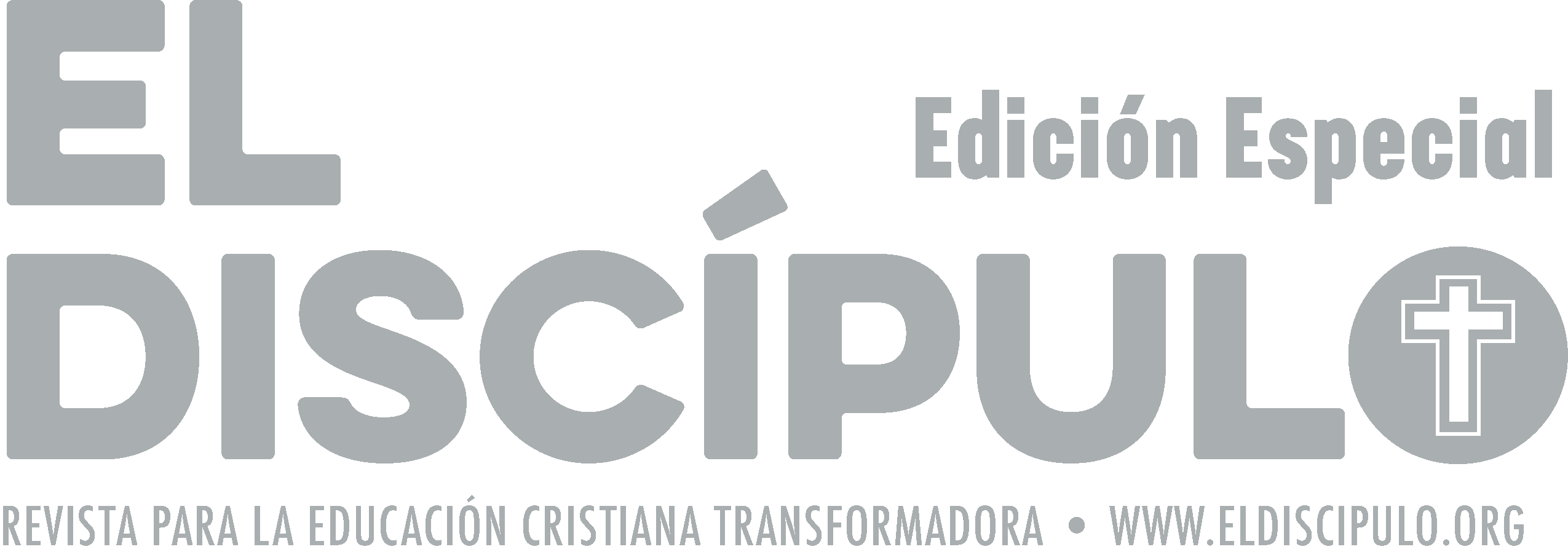 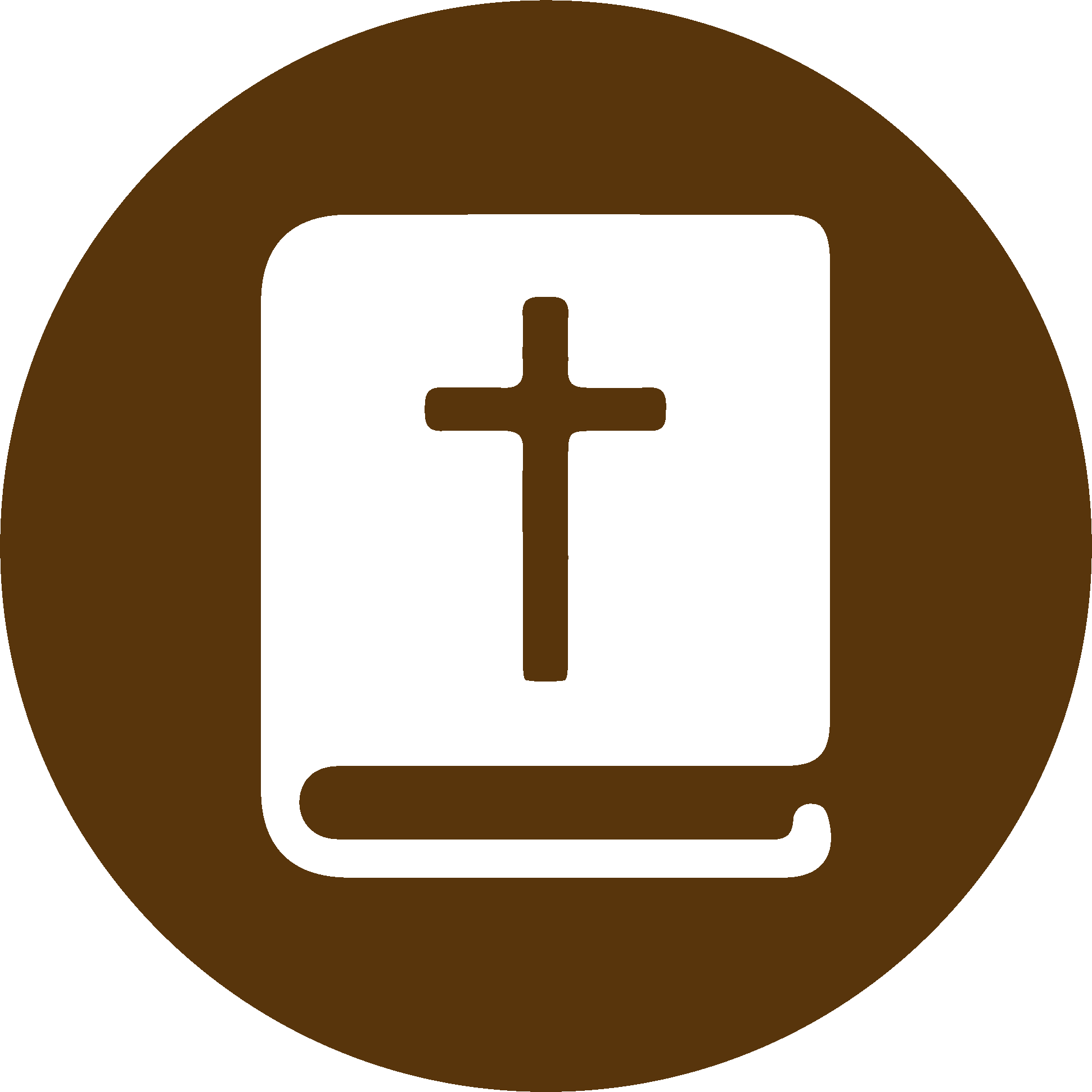 TEXTO BÍBLICO:1 Samuel 17.32-33
VP

32 Entonces David le dijo a Saúl:—Nadie debe desanimarse porculpa de ese filisteo, porque yo, unservidor de Su Majestad, iré a pelear contra él.
33 —No puedes ir tú solo a lucharcontra ese filisteo —contestó Saúl—, porque aún eres muy joven; en cambio, él ha sido hombre de guerra desde su juventud.
RVR

32 Dijo David a Saúl: —Que nadie se desanime a causa de ése; tu siervo irá y peleará contra este filisteo.
33 Dijo Saúl a David: —Tú no podrás ir contra aquel filisteo, y pelear con él, porque eres unmuchacho, mientras que él es un hombre de guerra desde su juventud.
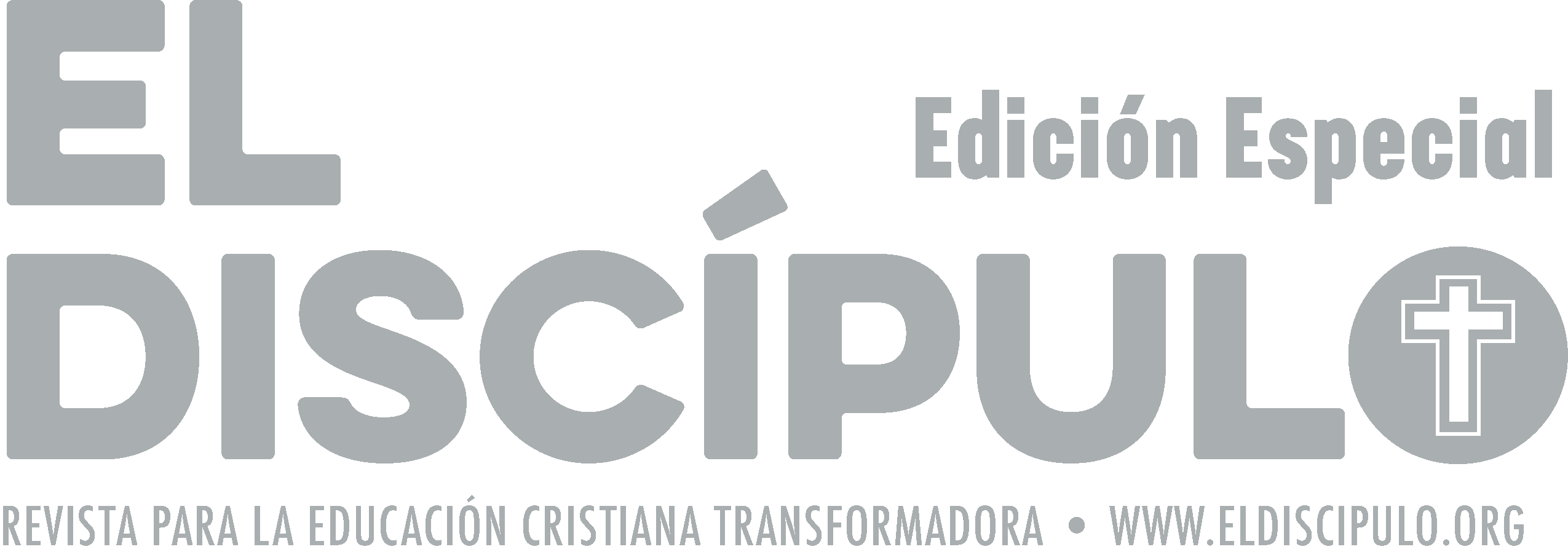 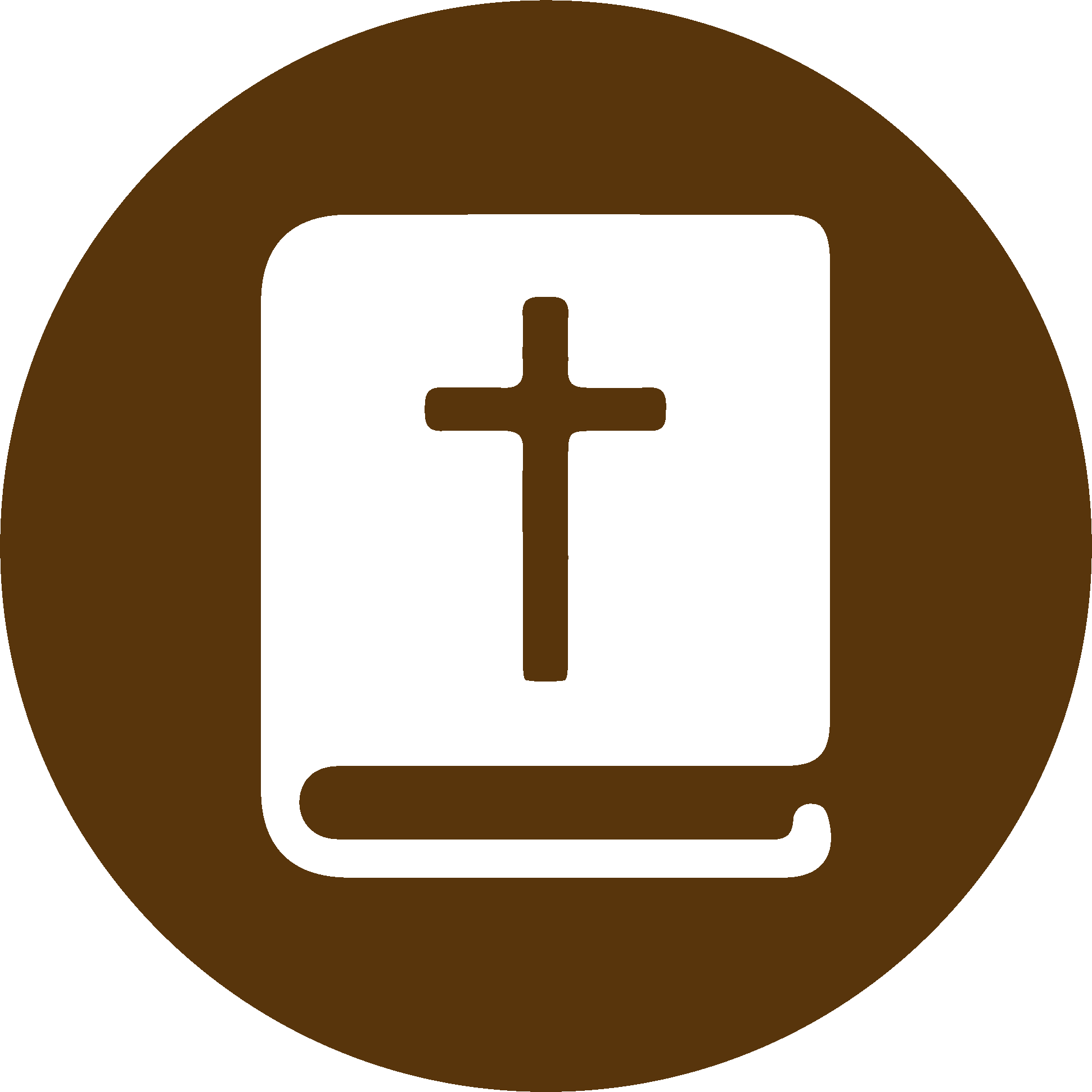 TEXTO BÍBLICO:1 Samuel 17.34-35
VP

34 David contestó: —Cuando yo, elservidor de Su Majestad, cuidabalas ovejas de mi padre, si un leóno un oso venía y se llevaba unaoveja del rebaño,
35 iba detrás de él y se la quitabadel hocico; y si se volvía para atacarme, lo agarraba por la quijaday le daba de golpes hasta matarlo.
RVR

34 David respondió a Saúl: —Tusiervo era pastor de las ovejas desu padre. Cuando venía un león oun oso, y se llevaba algún corderode la manada,
35 salía yo tras él, lo hería y se loarrancaba de la boca; y si se revolvía contra mí, le echaba mano a laquijada, lo hería y lo mataba.
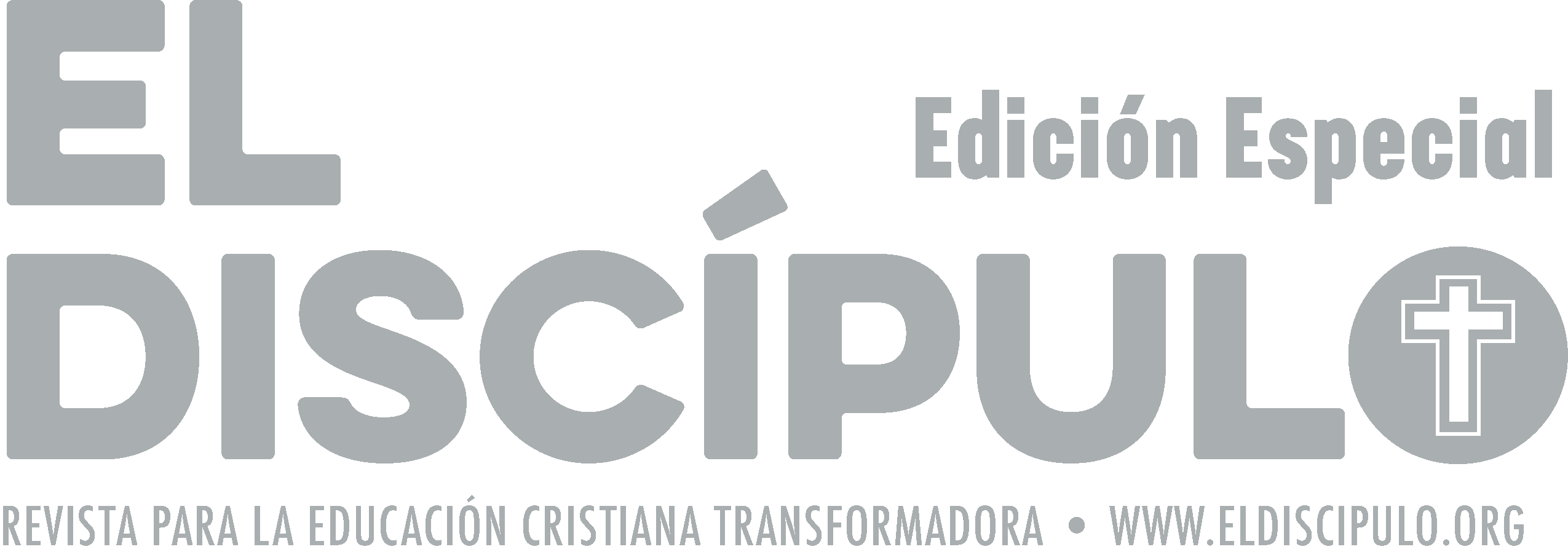 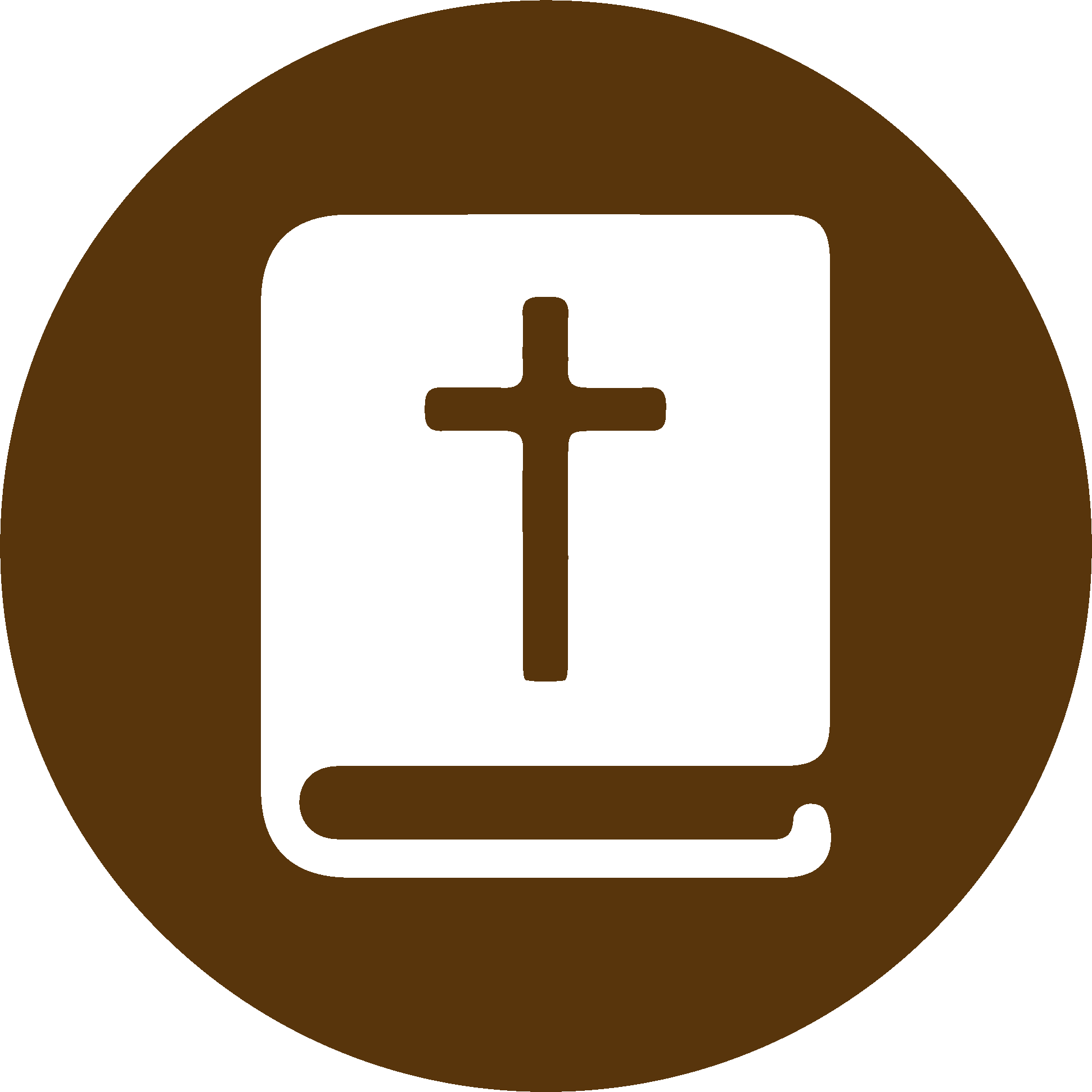 TEXTO BÍBLICO:1 Samuel 17.36-37
VP

36 Así fuera un león o un oso, esteservidor de Su Majestad lo mataba. Y a este filisteo pagano le va a pasar lo mismo, porque ha desafiado al ejército del Dios viviente.
37 El Señor, que me ha librado delas garras del león y del oso, también me librará de las manos de este filisteo. Entonces Saúl le dijo: —Anda, pues, y que el Señor te acompañe.
RVR

36 Ya fuera león o fuera oso, tu siervo lo mataba; y este filisteo incircuncisoserá como uno de ellos, porque haprovocado al ejército del Dios viviente.
37 Jehová —añadió David—, queme ha librado de las garras delleón y de las garras del oso, él también me librará de manos de este filisteo. Dijo Saúl a David: —Ve, y que Jehová sea contigo.
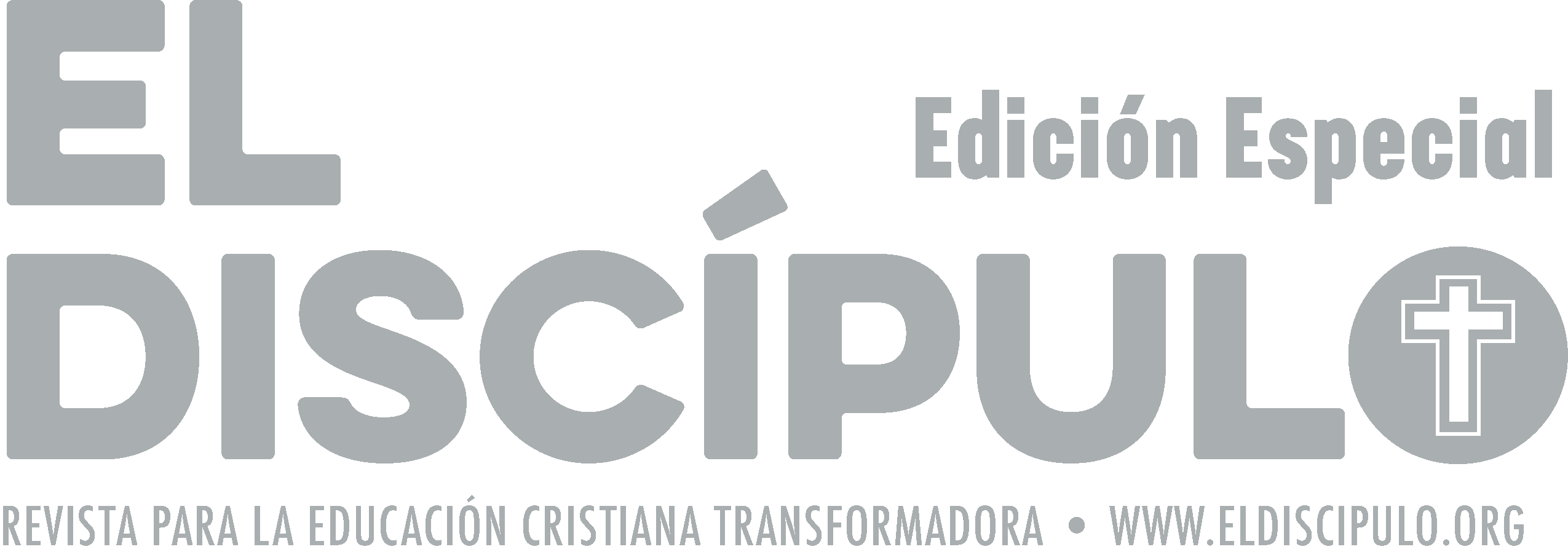 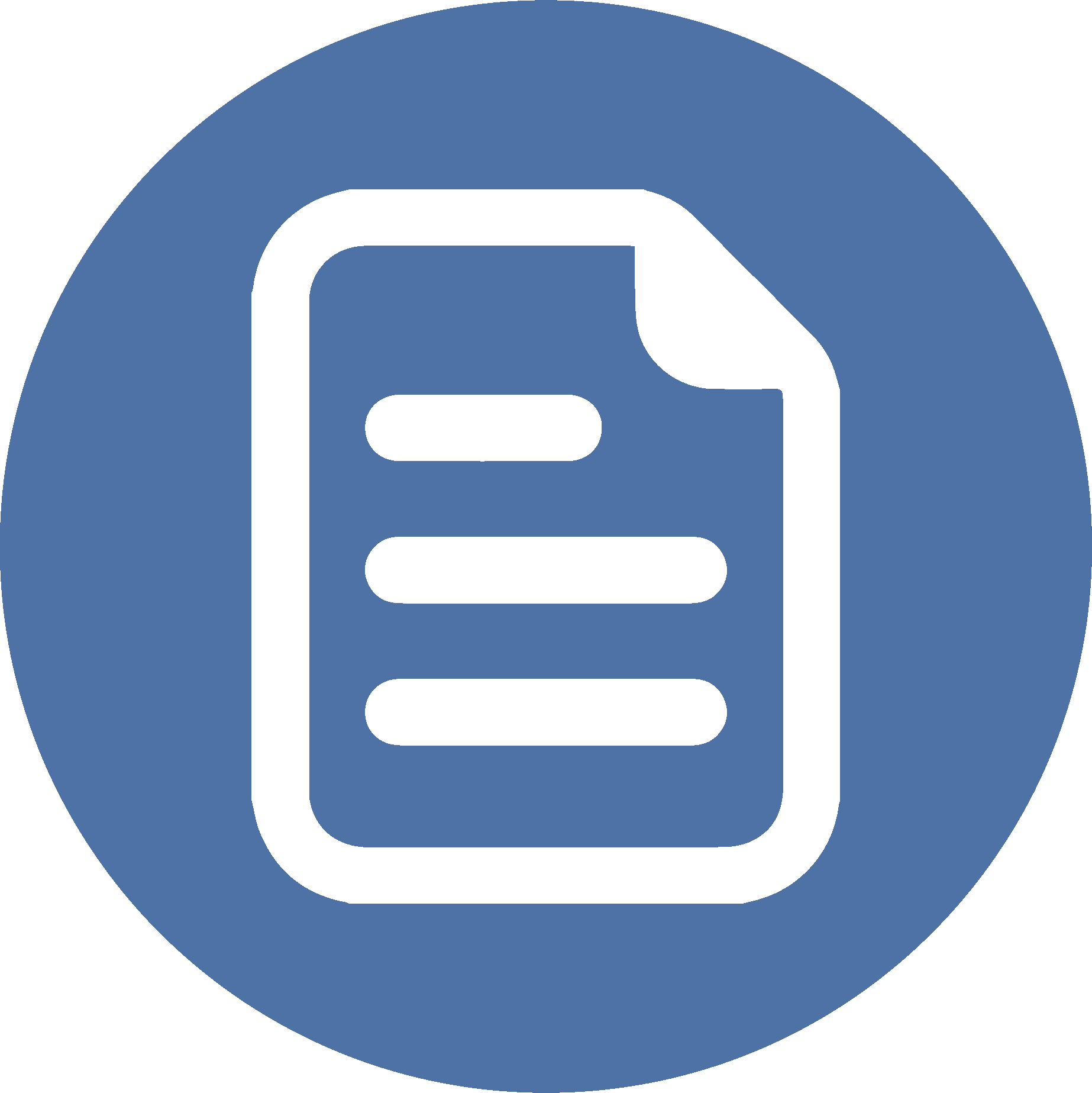 RESUMEN
Cuando la soberbia abraza el corazón nos cegamos y podemos tener un concepto distorsionado de nosotros y de nuestras capacidades. Puede que con toda probabilidad lleguemos a pensar que merecemos ciertos beneficios, privilegios o bendiciones porque nos lo hemos ganado. La unción a David no era un premio a su perfección o a una falsa apariencia de perfección. Esa unción se dio porque fue Dios quien vio lo que había en su corazón y las capacidades que Él había puesto enDavid.
 Cuando no manejamos saludablemente la ansiedad podemos tomar decisiones que lastimen a otros. Los ataques verbales reflejan una ansiedad mal manejada. Increpar, hacer preguntas acusadoras, cargadas de ira, nos puede llevar a no medir las consecuencias de nuestras acciones.
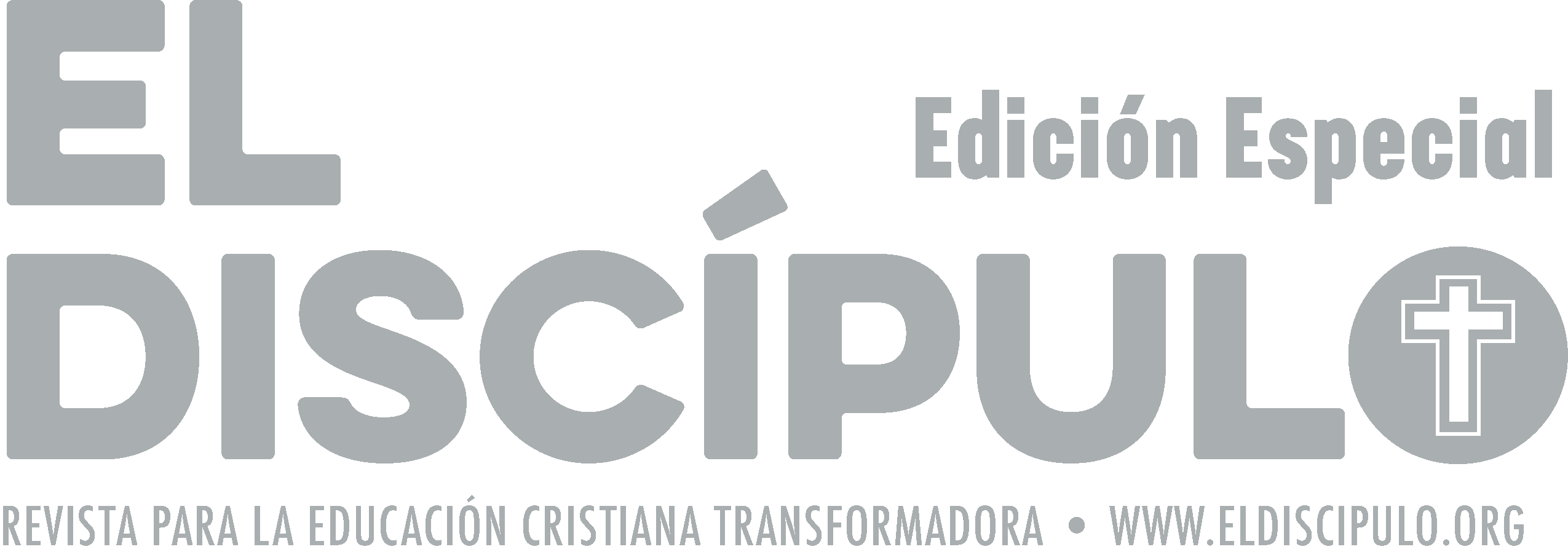 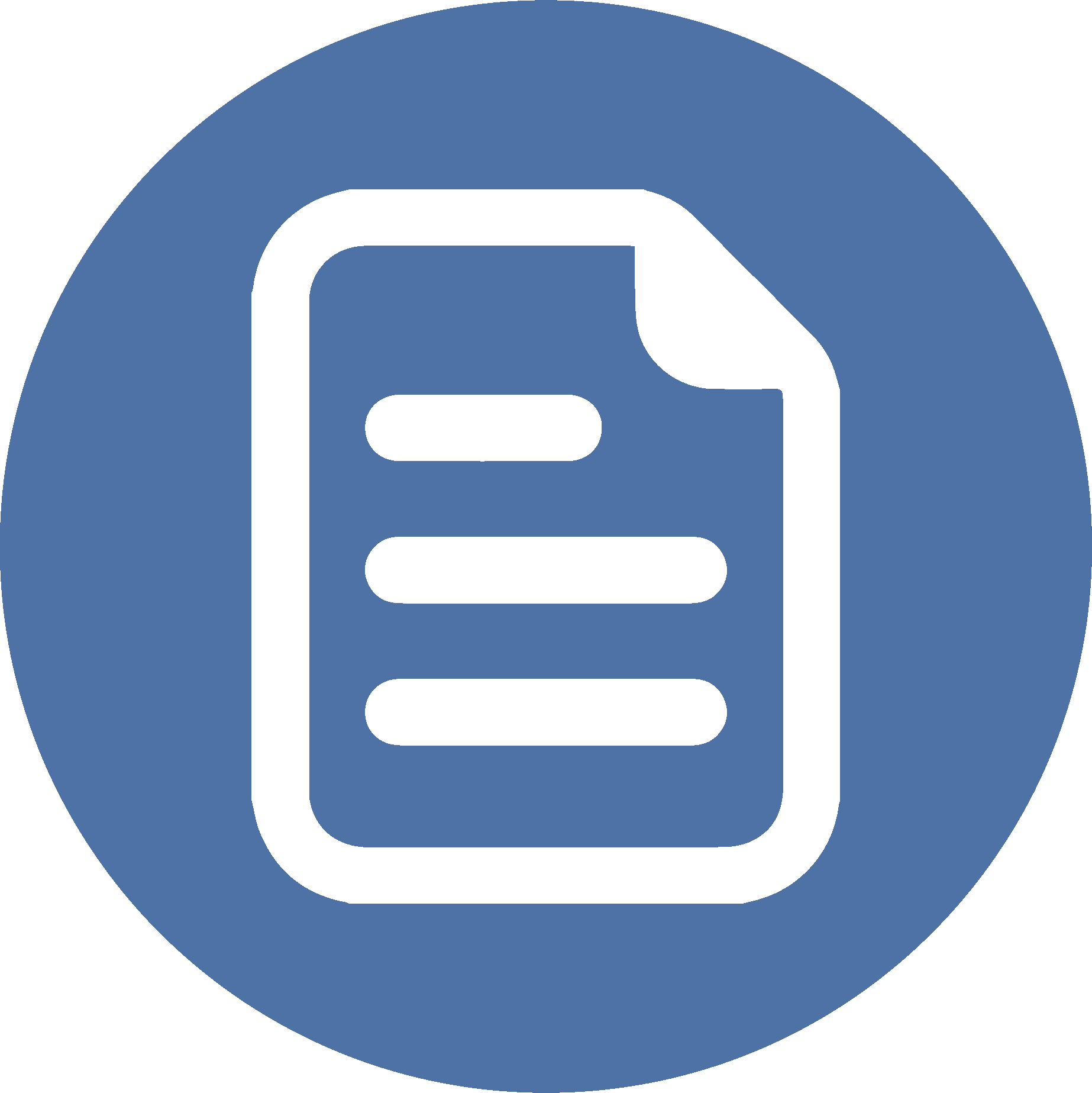 RESUMEN
Los ataques verbales no son saludables para quien los recibe ni para quien ataca. Estos nos alejan de la sanidad integral y nos distancian de otras personas. Recibir ataques de las personas cercanas y amadas nos duele y afecta sobremanera porque es lo que menos esperamos. Pero, independientemente de la fuente, nuestra naturaleza humana tiende a responder de la misma manera: herimos con nuestra respuesta como un acto de defensa.
 Cuando el deseo de ser ungido o escogido para una tarea específica se convierte en el deseo de ser un protagonista admirado, caemos en el error de pensar que lo merecemos y que nadie más puede ser llamado o escogido por Dios. Hay ocasiones en que ese deseo de ser el centro y eje de la historia se convierte en algo obsesivo que nos conduce a la envidia y se convierte en motivo de distanciamiento con nuestro hermano, como sucedió con Eliab y David.
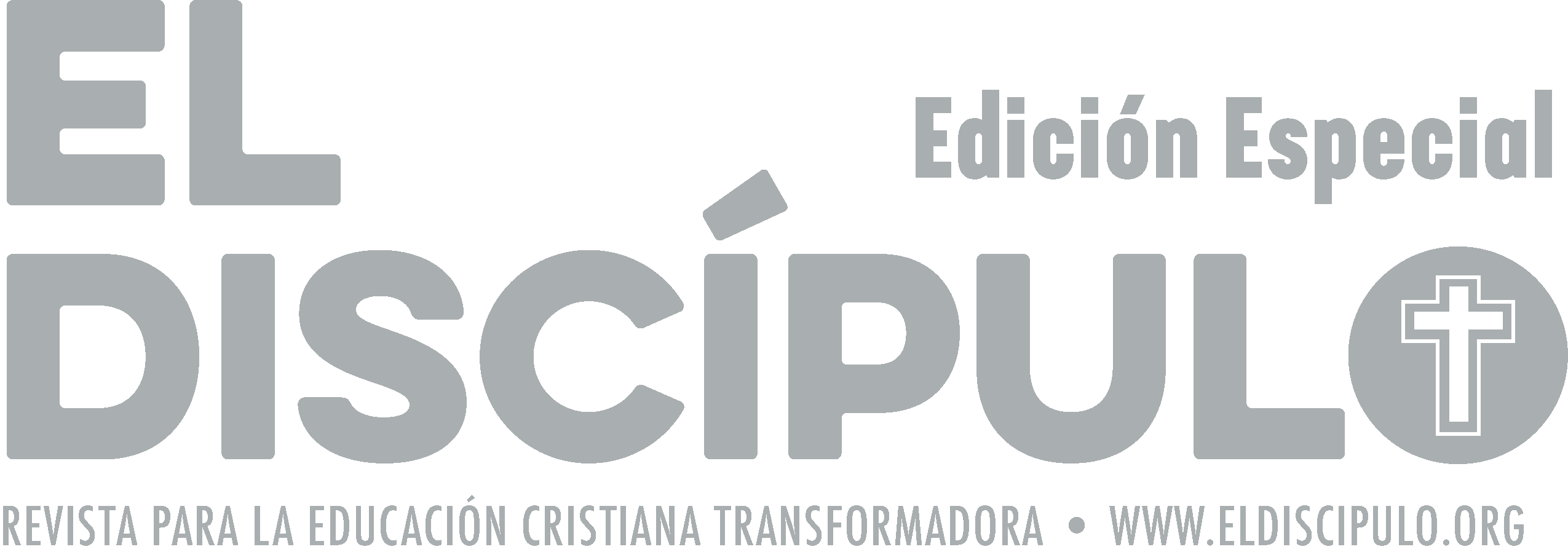 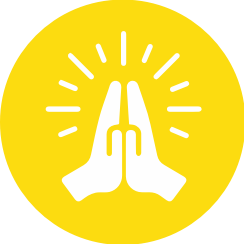 ORACIÓN
Dios que nos conoces, te damos gracias por tu amor y porque en tu infinita bondad miras lo que está en nuestro corazón. Ayúdanos a manejar la ansiedad de manera que no recurramos a ataques ni a acciones que lastimen a nuestro prójimo. Que siempre podamos recordar que él también es creación tuya y merece ser visto y tratado con respeto. Ayúdanos a vencer los miedos y las voces que pretenden hacernos sentir desvalidos, de manera que podamos enfrentar la vida confiando en ti. En el nombre de Jesús oramos. Amén.
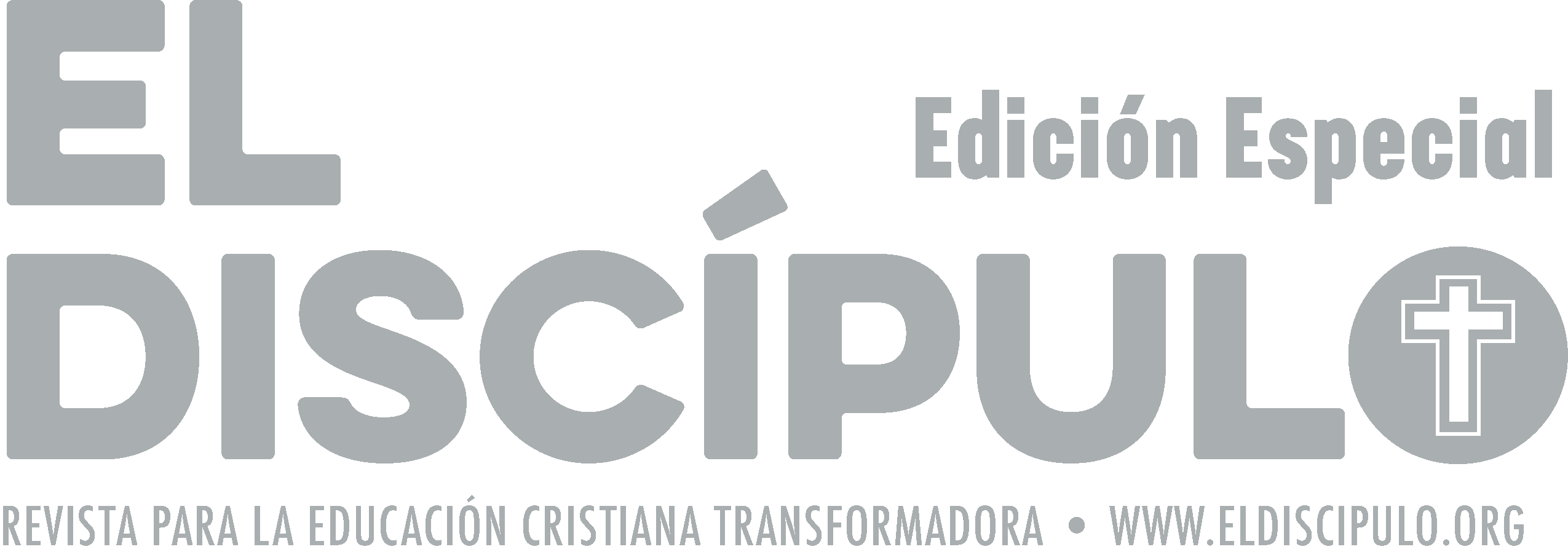